轴对称再认识（二）
课堂导入-新知探究-课堂练习-课堂小结-课堂作业-拓展延伸
WWW.PPT818.COM
1、通过观察和操作认识轴对称图形和轴对称概念，能准确判断生活中哪些事物是轴对称图形，能找出轴对称图形的对称轴。
2、通过实验，培养学生的抽象思维和空间想象力，使学生在操作中加深对图形的认识，建立空间观念。
3、结合教材、联系生活实际，培养学生的学习兴趣和热爱生活的情感。
看看下面图形
哪一个图形与众不同？其余的图形都是什么图形？
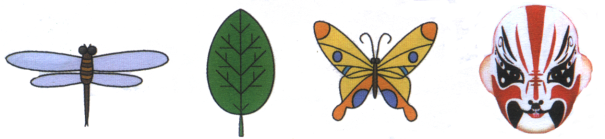 相 等
轴对称图形特点
1.对称轴两侧的图形完全重合。2.对称点到对称轴的距离相等。
下图轴对称小房子的一半，你能画出的整座房子吗？
如果要你画，你在另一半里要画什么？
淘气根据轴对称小房子的一半画出了整座房子，他画得对吗你会怎样画？
他画得不对。
房顶左边的三角形端点距离对称轴三格，右边也要距离对称轴三格，左边墙体距离对称轴两格，右边墙体也距离对称轴两格，大门左右距离对称轴都是1格。
轴对称图形的特点：
1、对称轴两侧的图形完全重合；
2、对称点到对称轴的距离相等。
以虚线为对称轴，画出下面图形的轴对称图形。
以虚线为对称轴，在方格纸上画出图形的另一半。
先想象一下对折的过程
先找到每条线段的端点，再找到和这些点对称的点……
这些对称的点我们称为对称点
画出轴对称图形另一半的方法：
（1）找出所给图形的关键点，如图形的顶点、线段的相交点、端点等。
（2）数出或量出图形的关键点到对称轴的距离。
（3）在对称轴的另一侧找出关键点的对称点。
（4）按所给图形的顺序连接各点，画出所给图形的另一半。
以虚线为对称轴，画出下面图形的轴对称图形。
以虚线为对称轴，分别画出下面各点的对称点，说说你是怎么画的？
以虚线为对称轴，画出下列图形的轴对称图形。
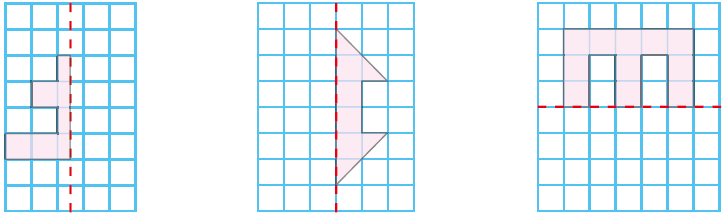 在下面的方格纸上设计一个轴对称图形。
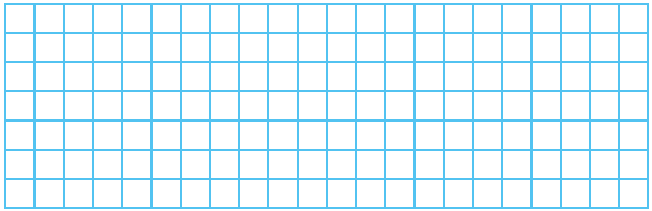 补全一个轴对称图形的方法:
1、是找出图形上每条线段的端点(关键点);
2、是数出或量出各关键点到对称轴的距离;
3、是根据对称轴画出每个端点的对称点;
4、是依次连接这些对称点,得到轴对称图的另一半。
1
画出下面图形的另一半
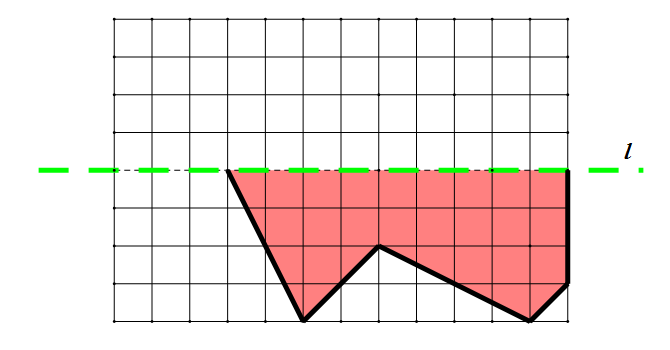 2
看一看，想一想，如何把“9”变成“6”。
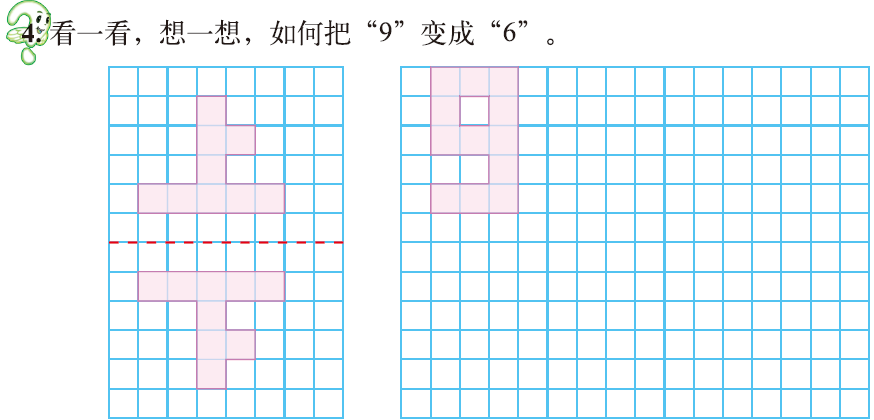 3
在下面的方格纸上画轴对称图形。
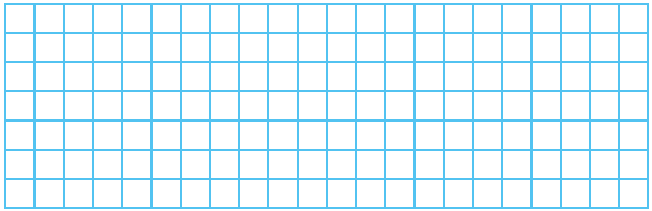 A
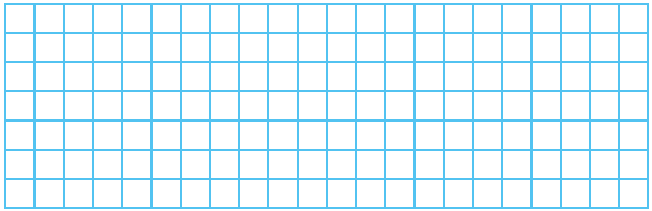 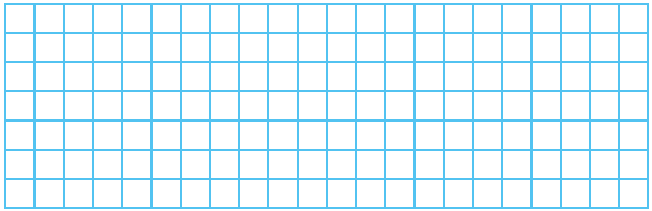 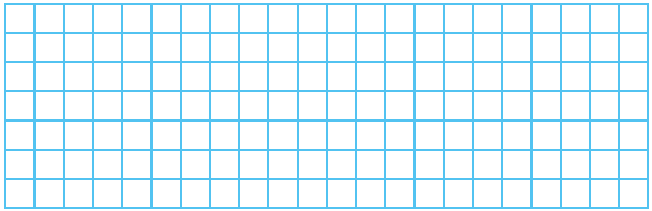 A
B
B
B
A
4
下面的图案分别是从哪张彩纸上剪下来的?连一连。
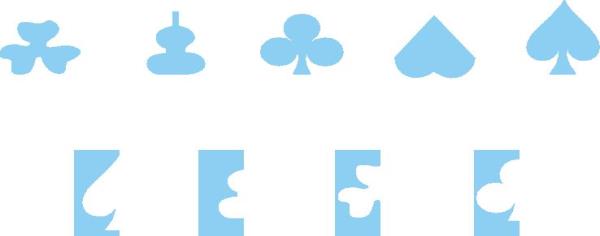 4
下面的图案分别是从哪张彩纸上剪下来的?连一连。
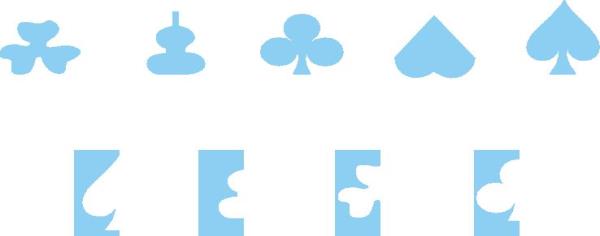 欣赏对称建筑
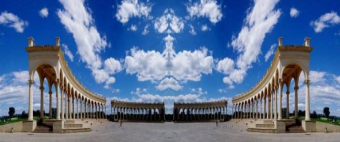 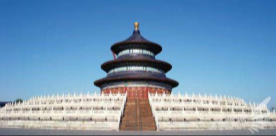 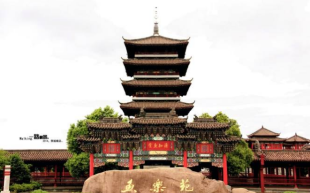 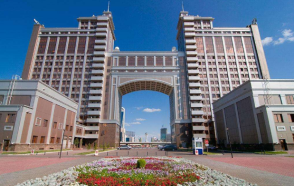